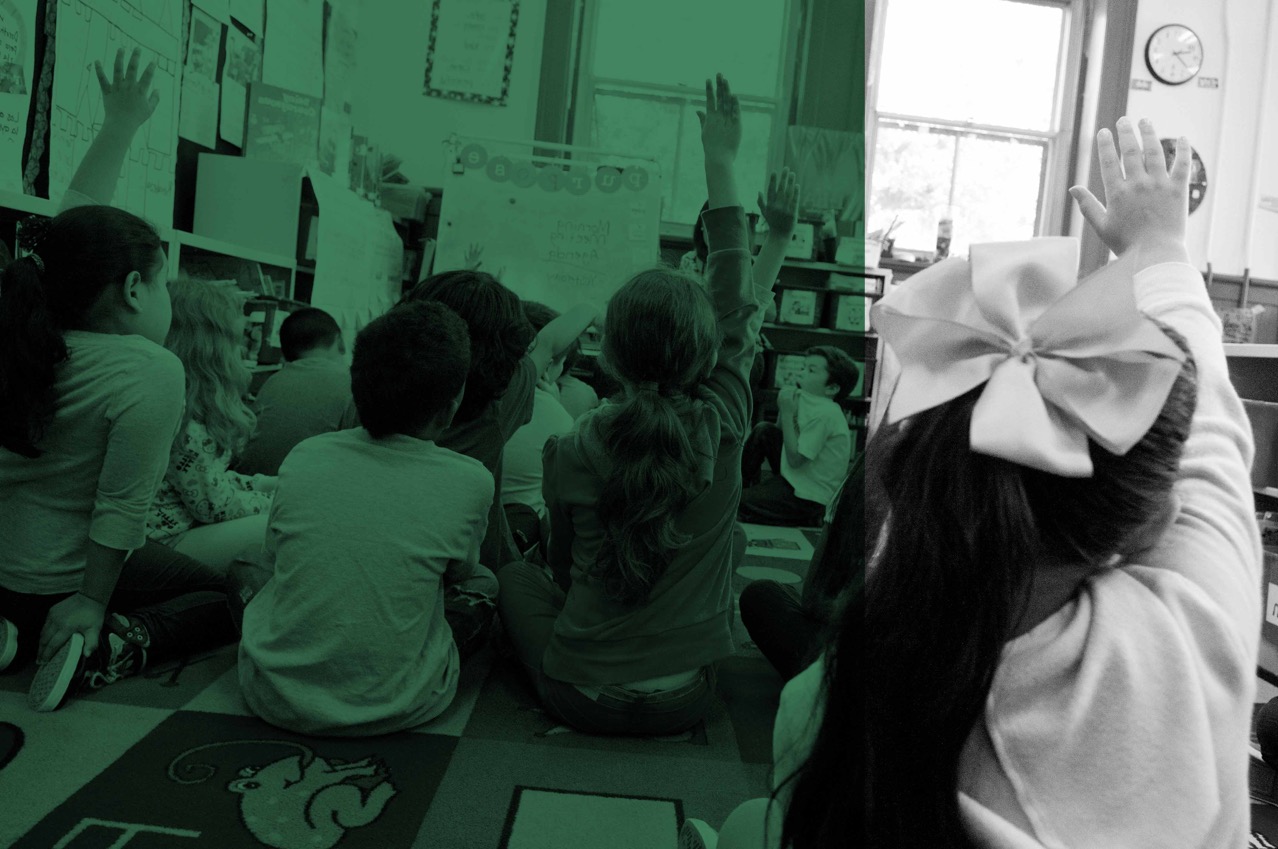 Empower Illinois
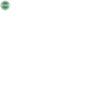 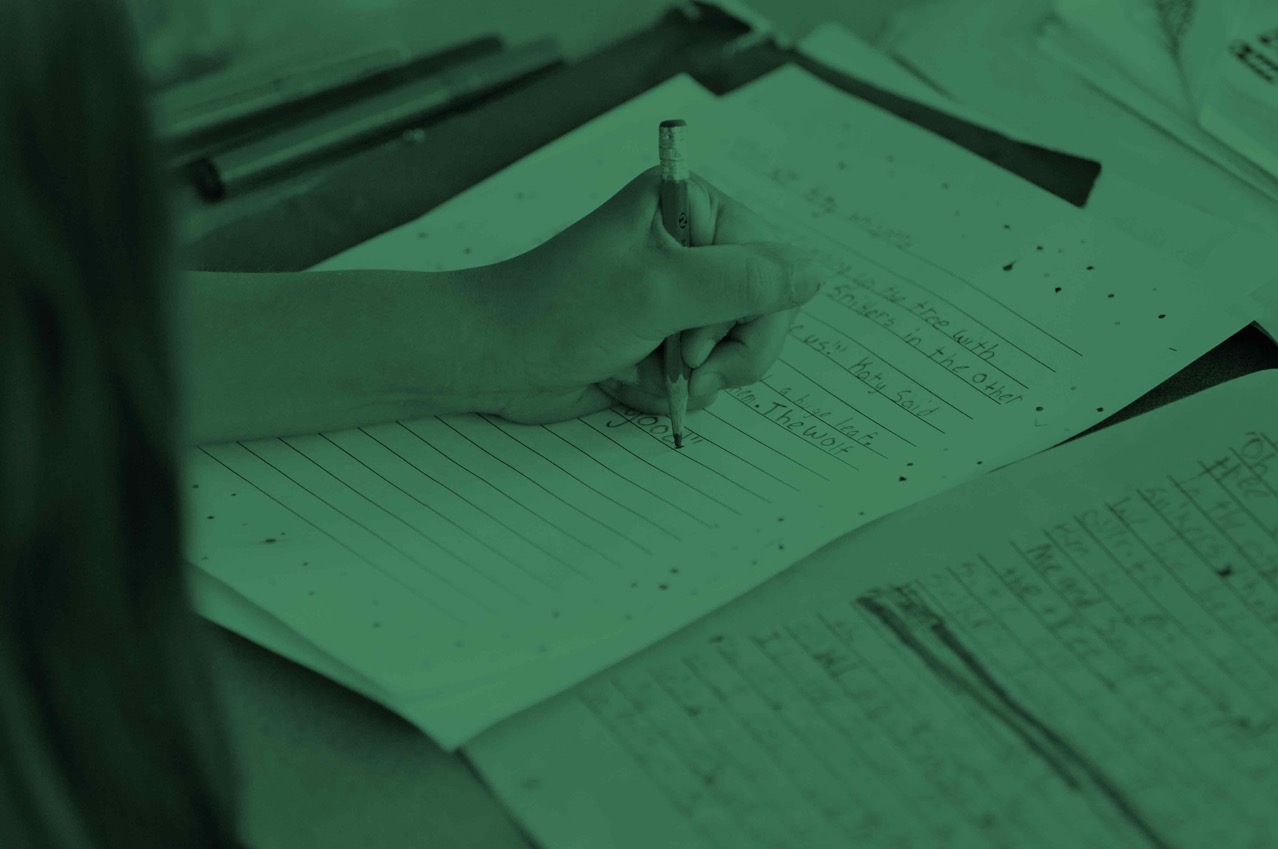 “ Children only get one chance at a great education.”
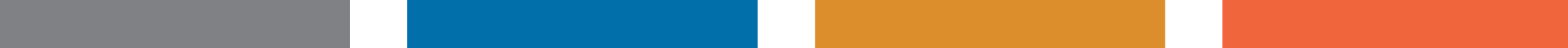 Our Mission
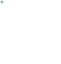 Expand quality educational options for low-income and working-class families of Illinois.
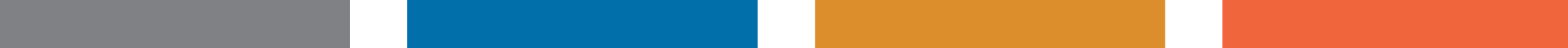 What is the Invest in Kids Act?
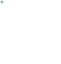 Law passed in August 2017

5-year pilot with bi-partisan support

$100 M in scholarships ($75 m in tax credits) annually across Illinois
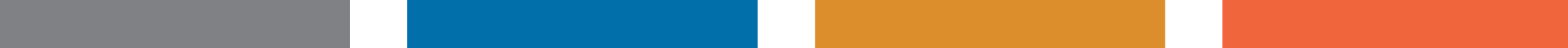 Who is Empower Illinois?
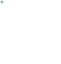 Empower Illinois is a Scholarship Granting Organization

Donors donate to EI; Students apply to EI; EI matches the dollars to the students Schools still decide whether a student is accepted into the school
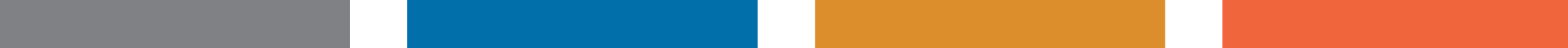 How can schools participate?
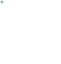 Registered and recognized by the Illinois State Board of Education

Testing – Starting the 2019-2020 school year all students receiving a scholarship must take the state assessment for their grade level

Students can take the test at the school they attend, or at their local public school.
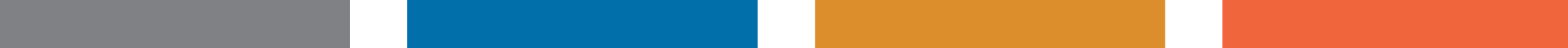 [Speaker Notes: Schools retain all enrollment and admissions decisions, and confirm final tuition payment for all eligible and accepted students.
Currently, testing requirements: 3rd – 8th grade: PARCC; Juniors: SAT. IEPs: No Testing
Students can take it at the school they attend, or the school can send the student to their local public school.]
How do students and families participate?
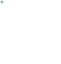 Apply to any of the 5 scholarship granting organizations (SGOs) like Empower Illinois.

Student’s household income level must be 300% of the federal poverty level or below to qualify.

Awarded on “first come, first served” basis
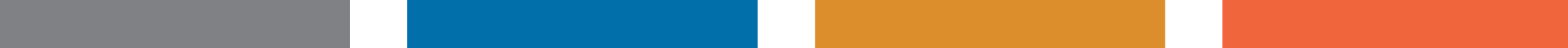 [Speaker Notes: Once they receive a scholarship, they can make up to 400% of the poverty level and continue receiving the scholarship.]
How is this program funded?
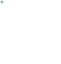 Donations:
Individuals who may designate a school or school system
Corporations that may designate a region only
Tax credit:
A reduction of your tax liability. 
For example, $100 in tax credits = $100 less paid in taxes.

Deduction:
A reduction in your taxable income.
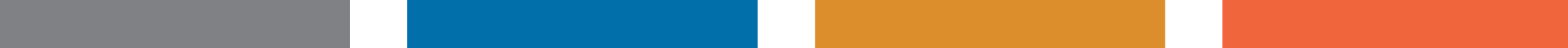 How is the program doing?
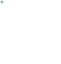 Over 32,000 students applied across the state

4,780 students received scholarships

The typical scholarship recipient 
	Family of 4 
	Income of $43,168

Median donation is $4,000

Students received scholarships to 394 private schools in Illinois
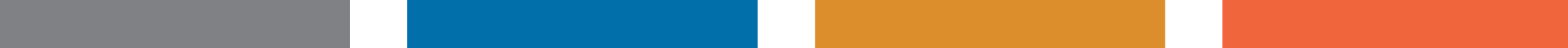 [Speaker Notes: 75% of students have received 100% scholarships]
Something Historic
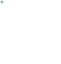 The newest tax credit scholarship (TCS) program in the United States


The largest scholarship granting organization (SGO) in Illinois
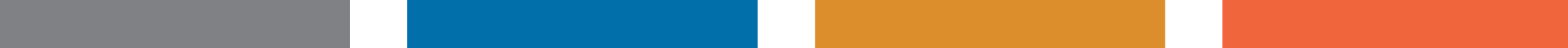 [Speaker Notes: In it’s first year, Step Up for Students gave out $4 million in scholarships to 2,987 students
In total, Empower Illinois has given out  $29.7 million in scholarships for 4,780 students]
Our Role and Vision
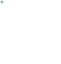 Infrastructure
Empower
Support
Provide high quality infrastructure for TCS program

Support your fundraising efforts

Advocate to protect and grow program through a diverse coalition
Advocacy
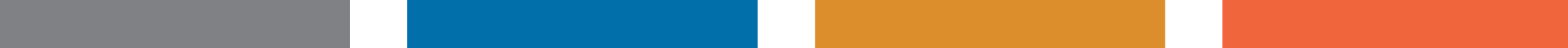 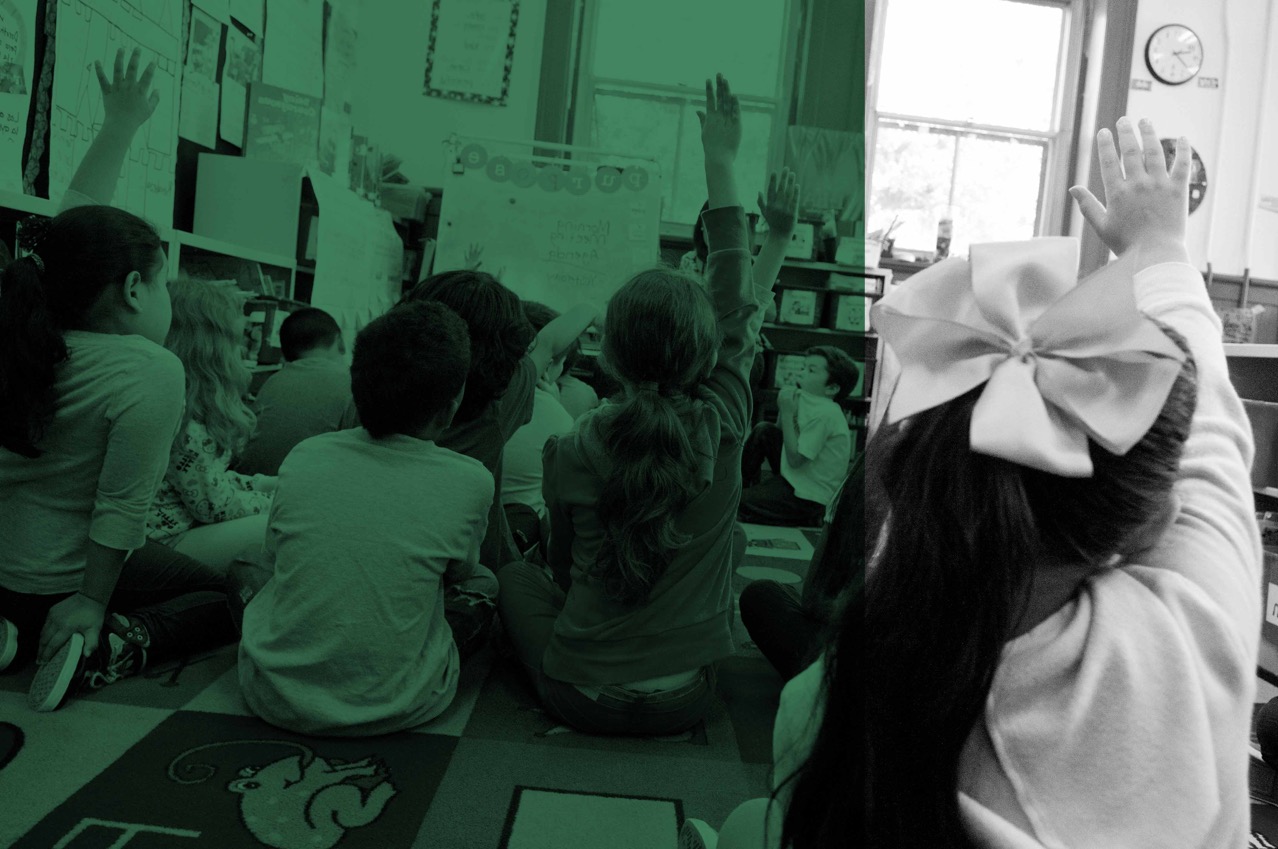 TAX CREDIT
FUNDRAISING.
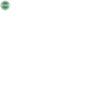 OCTOBER 16, 2018
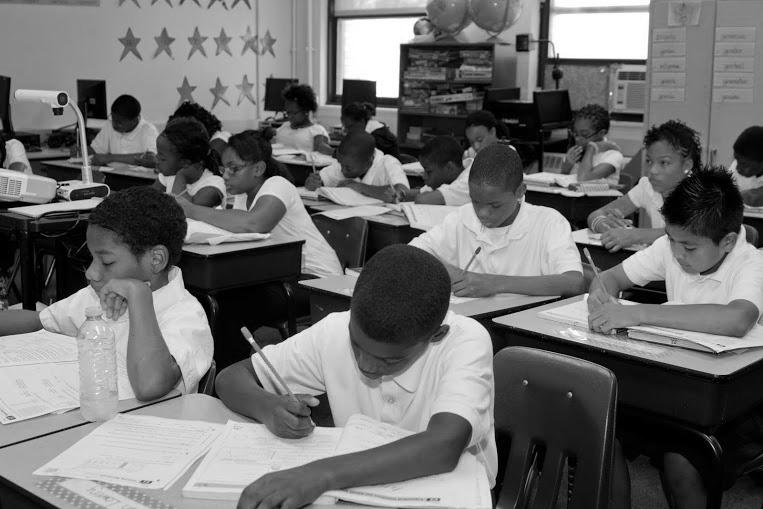 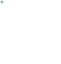 TODAY’S TOPICS
1
WHYFOCUS ON TAX CREDIT FUNDRAISING
2HOWTO EFFECTIVELY FUNDRAISE
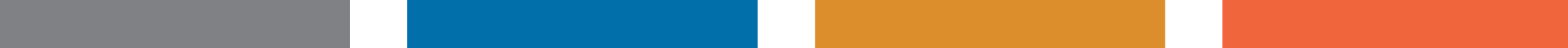 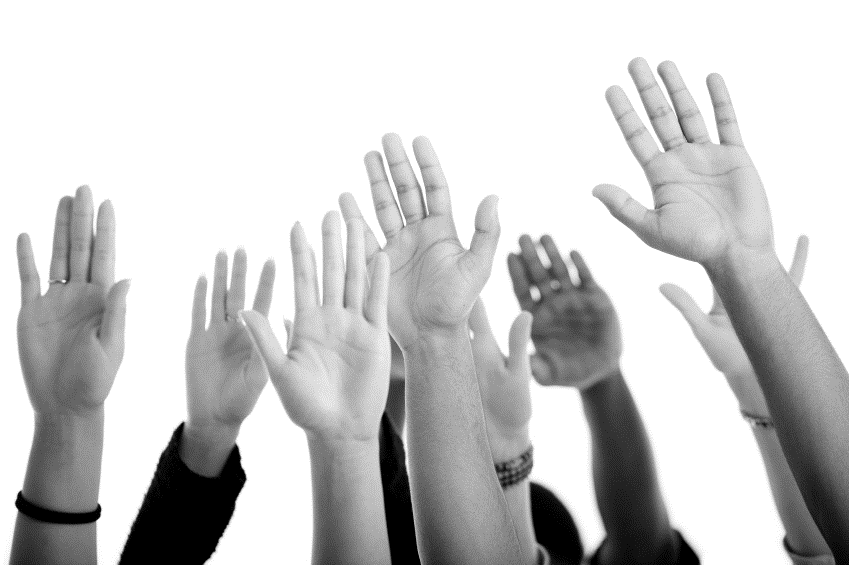 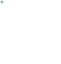 ACTIVITY
How familiar are you with Illinois’ new tax creditscholarship program? Hold up 1 to 5 fingers. 1finger means you’re not at all familiar, 5 means youare very familiar.
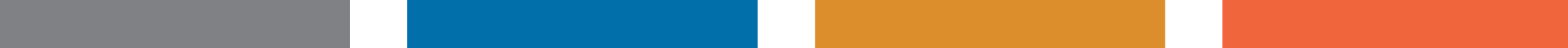 WHY FOCUS ON TAX CREDIT FUNDRAISING?
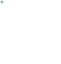 Donors give more
Schools get more
Relationships are strengthened
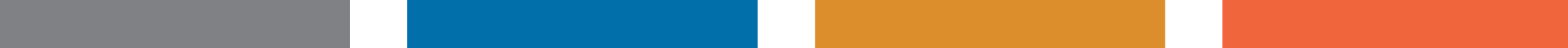 WHY FOCUS ON TAX CREDIT FUNDRAISING, CONT’.
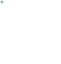 WHY FOCUS ON TAX CREDIT FUNDRAISING, CONT’.
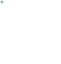 WHY FOCUS ON TAX CREDIT FUNDRAISING, CONT’.
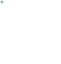 VISUALIZING THE IMPACT
No TCS gift
TCS gift
Tax liability
Tax liability
Tuition assistance
Tuition assistance
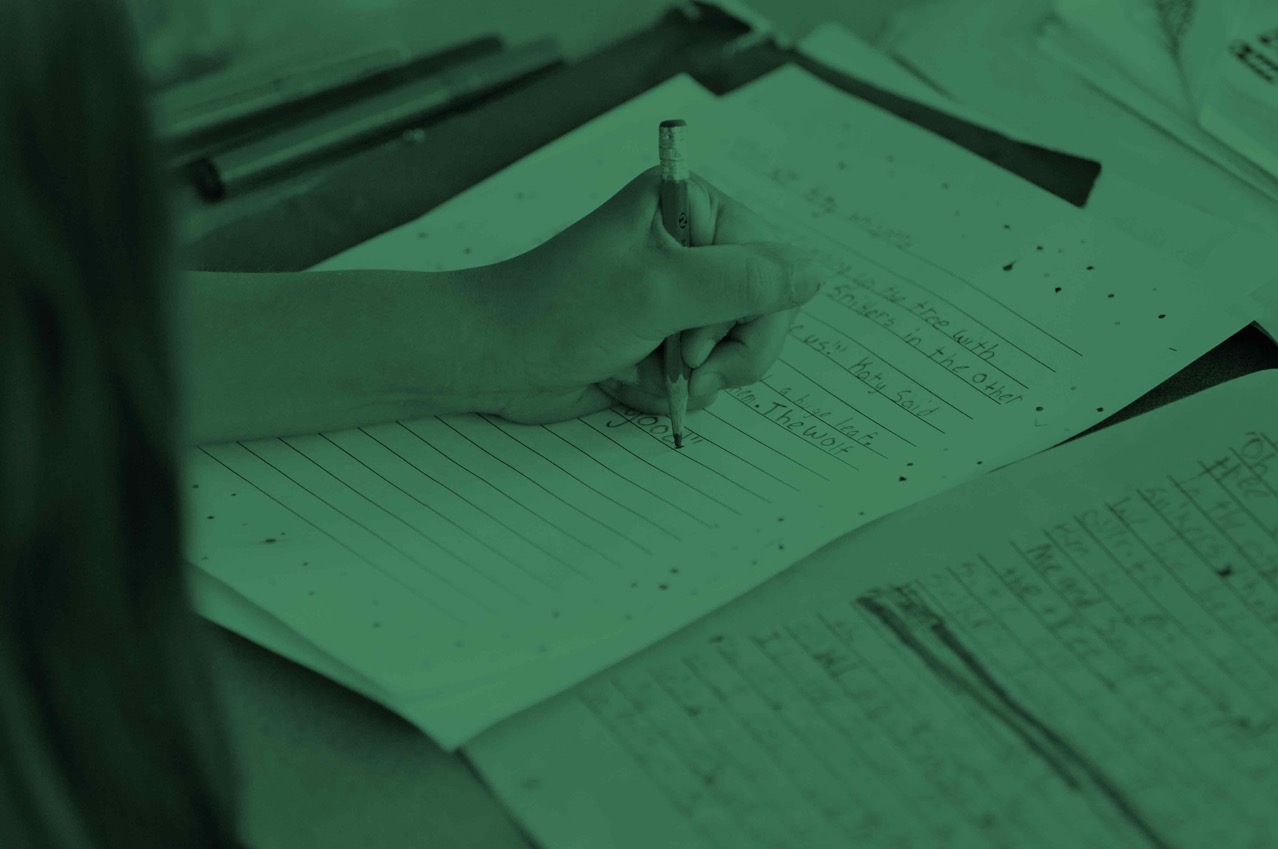 “Normally I give $10,000, this year I gave $100,000.”
— Bob Sullivan, Regional Chairman, Fifth Third Bank
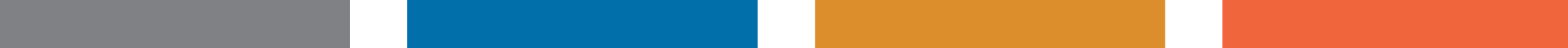 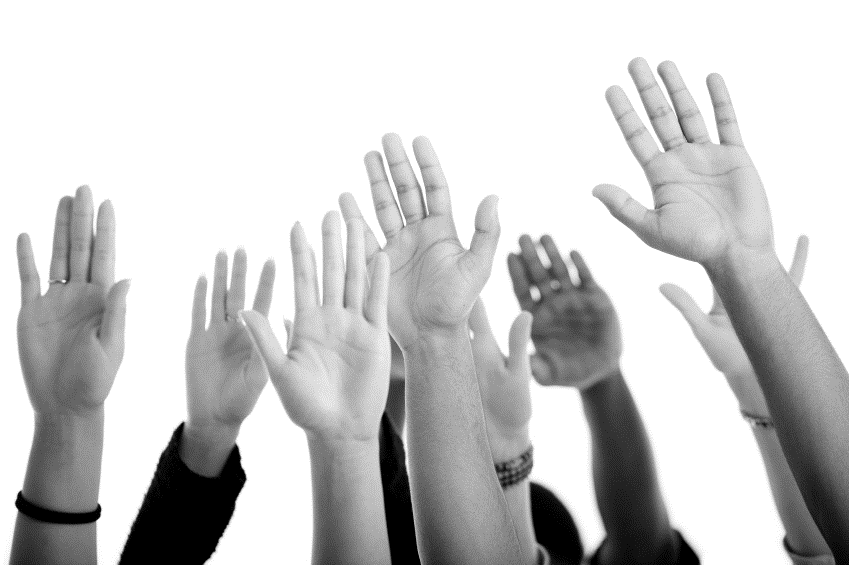 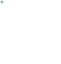 QUESTION
Who here has made orhelped secure a tax credit scholarship gift?
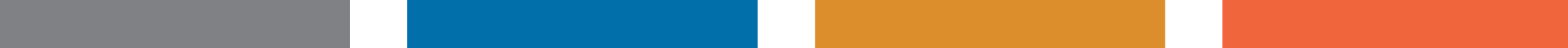 UNDERSTANDING THE PROGRAM, CONT’.
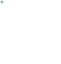 75% Tax Credit on Illinois Income Tax Liability                                            For every $1 donated, the donor receives a $0.75 tax credit on their Illinois income tax liability. Maximum gift = $1,333,333.33.
Designating GiftsIndividual donors may designate their gift(s) to a specific school, multiple schools, or a system of schools. Corporate donors cannot designate their gifts but can specify one of five regions throughout the state.

No Federal DeductionNo portion of a tax credit scholarship gift may be deducted from one’s Federal taxable income.
UNDERSTANDING THE PROGRAM, CONT’.
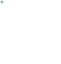 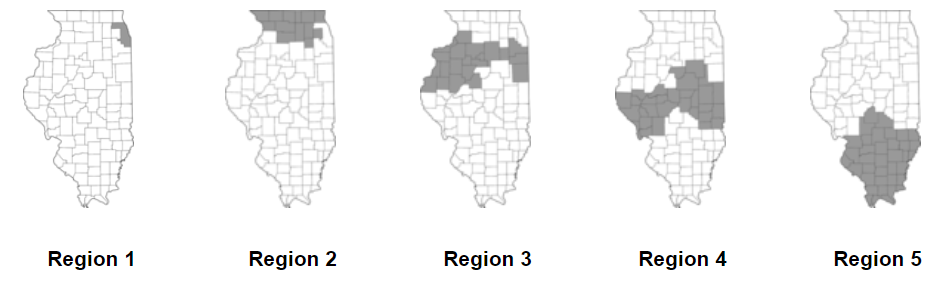 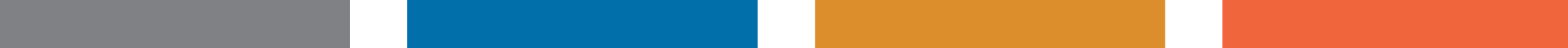 UNDERSTANDING THE PROGRAM, CONT’.
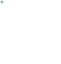 Carry ForwardAny portion of the tax credit may be carried forward up to five years.
Exempt from Capital GainsGifts of marketable securities are exempt from Federal capital gains taxes.
Children in NeedBy law, scholarships are awarded to children living with families that are within 300% of the Federal Poverty Level. The vast majority (75%) of scholarships are awarded to children within 185% of the Federal Poverty Level. For context, a family of four at 185% of the Federal Poverty Level has a household income of $45,510.
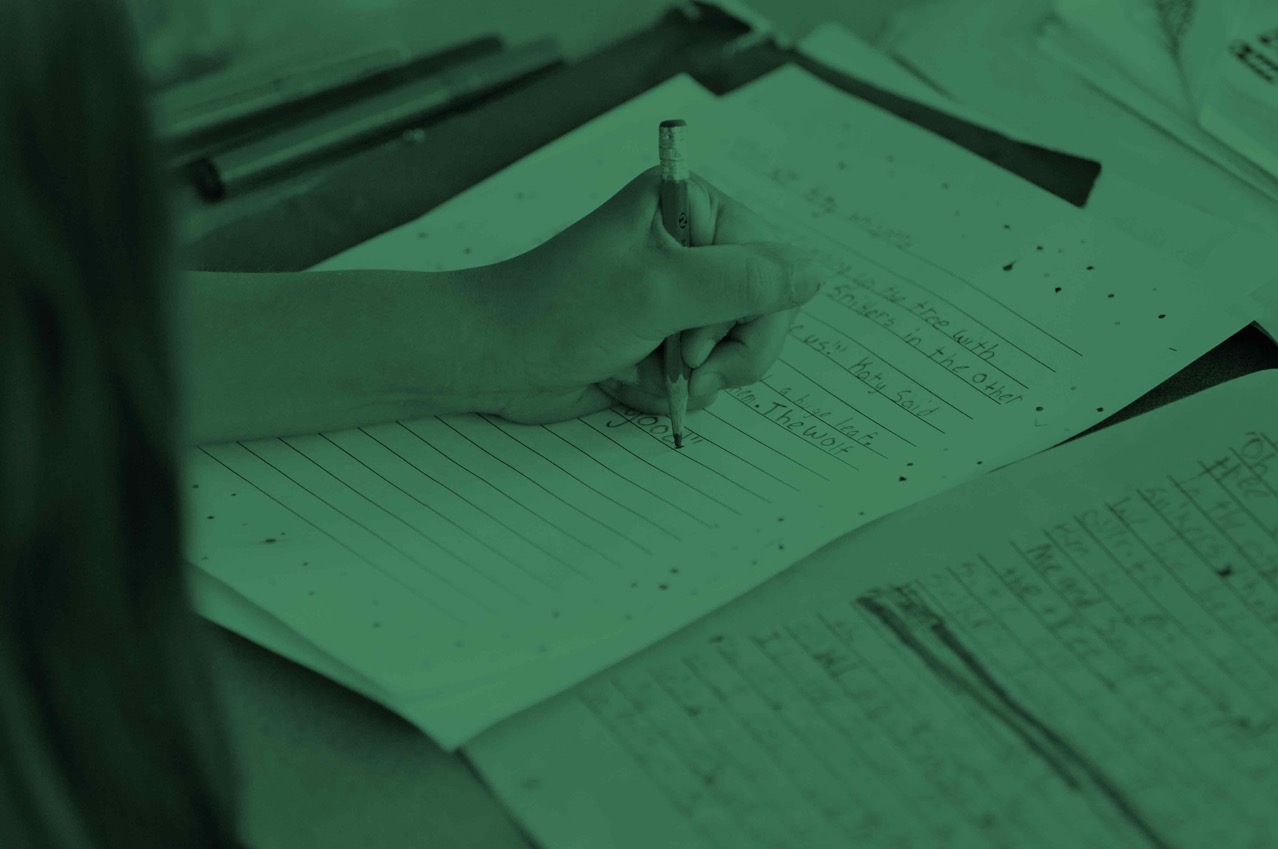 “This is a no brainer.”
— Anonymous $1.3 million donor
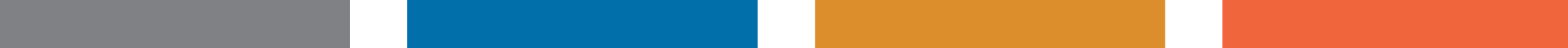 DEVELOPING A PLAN.
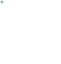 Lead with impact, not tax implications.

Know how to explain the program and its benefits.
Focus on soliciting existing donors first.
Share successes and build momentum.

Ask, don’t expect.
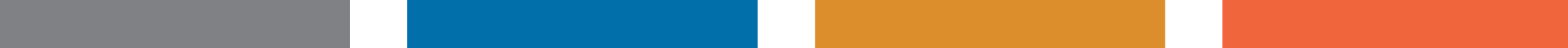 DEVELOPING A PLAN, CONT’.
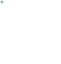 KEY ELEMENTS OF A PLAN
1
2
3
4
CASE
LEADERSHIP
PROSPECTS
PLAN
Why should someone give to your school?
Who is prepared to lead this initiative? Will they make a lead gift?
Who are the people you should ask for gifts?
What is the plan to solicit your prospects?
DEVELOPING A PLAN, CONT’.
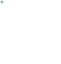 FIND A LEAD DONOR WHO…
Will make a major TCS commitment.

Is willing to have their gift recognized publicly.
Has a broad network that they are willing to engage.
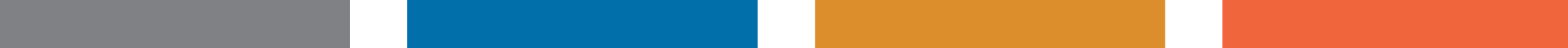 DEVELOPING A PLAN, CONT’.
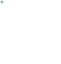 A PLAN IN ACTION
Board amends “give/get” policy to require members to eliminate IL tax liability via TCS giving
Bespoke, in person solicitations of existing major donors.
Exclusive “Extra Credit” event only for TCS donors; your CAC is your ticket.
Videos of students walking a donor through the TCS giving process.
Reserve your tax credit booths at major school events.
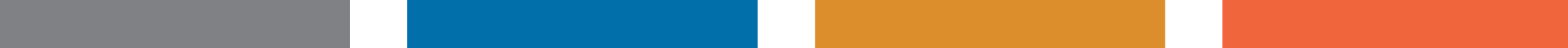 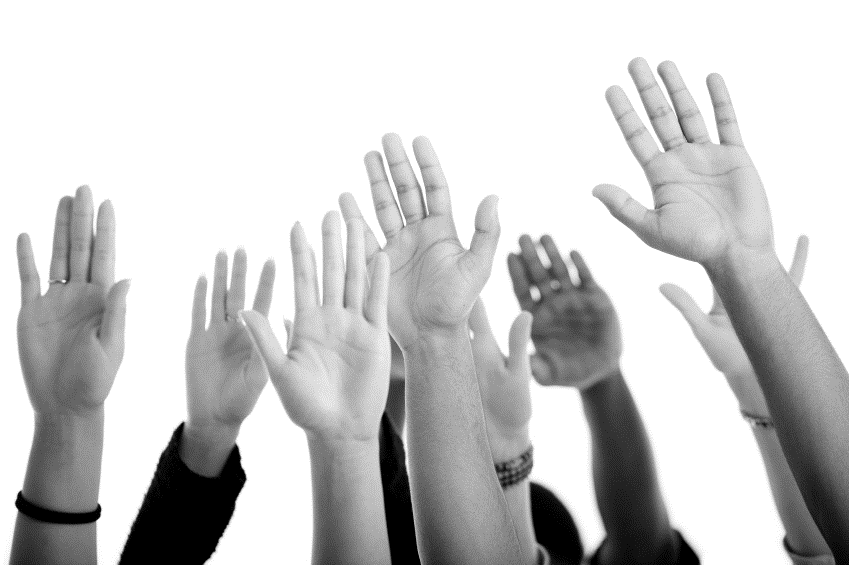 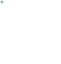 SMALL GROUP ACTIVITY
With those around you, brainstorm how youand your school might go about raising tax creditscholarship gifts.
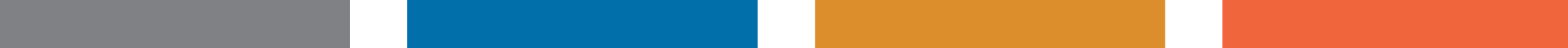 THANK YOU& QUESTIONS.
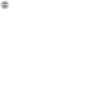